Презентація на тему: “Полімери”
Підготували:
Учні 10-А класу
ЗОШ №25 м. Луцька
Матвійчук Роман та Андрійчук Богдан
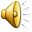 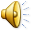 Зміст
Актуальність презентації.
Полімери – загальні знання.
Особливості будови.
Класифікація.
Властивості полімерів.
Застосування.
Обсяг випуску.
Полімери та іх властивості.
Заключення.
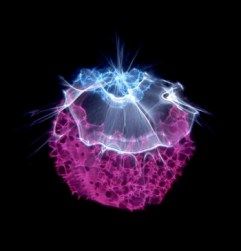 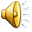 Актуальність презентації
Полімерні високомолекулярні речовини проникають в усі сфери людської діяльності - техніку, охорону здоров'я, побут. Щодня ми стикаємося з різноманітними  пластмасами, гумами, синтетичними волокнами. 
Полімерні матеріали можуть похвалитися багатьма корисними властивостями: вони високостійкі в агресивних середовищах, деякі мають високу стійкість до низьких температур, інші характеризуються водовідштовхувальними властивостями тощо. 
 Отже сучасне людство не мислить себе без полімерів.
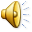 Полімери – загальні знання
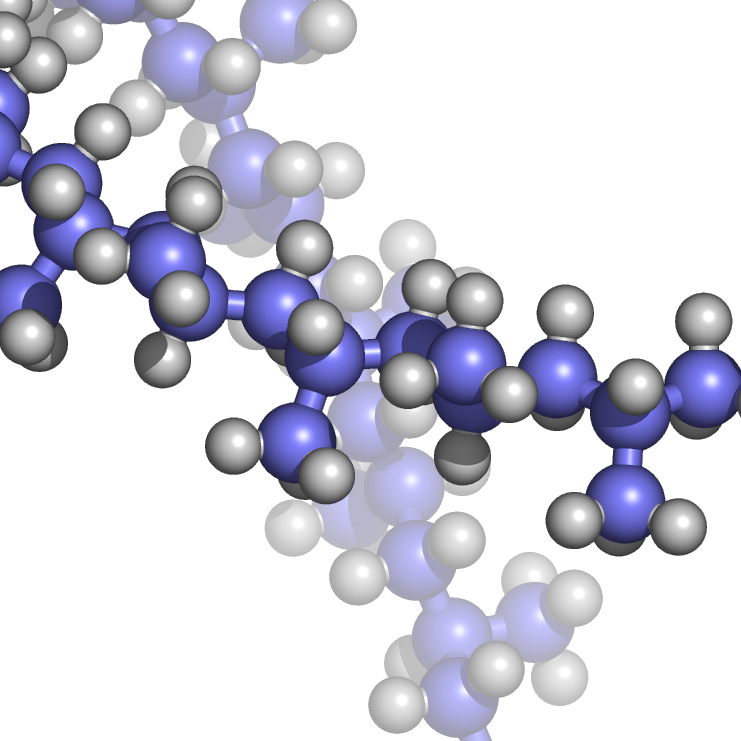 Полімери - це високомолекулярні речовини, молекули яких складаються з повторюваних структурних елементів - ланок, з'єднаних у ланцюжки хімічними зв'язками, в кількості, достатній для виникнення їхніх специфічних властивостей.
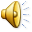 Шкіра, хлопок, цемент та глина – все це
полімерні матеріали.
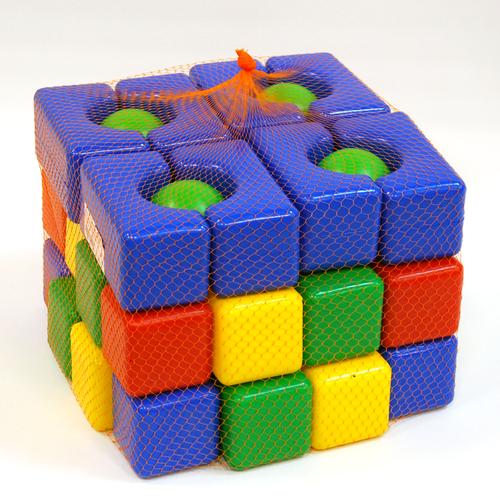 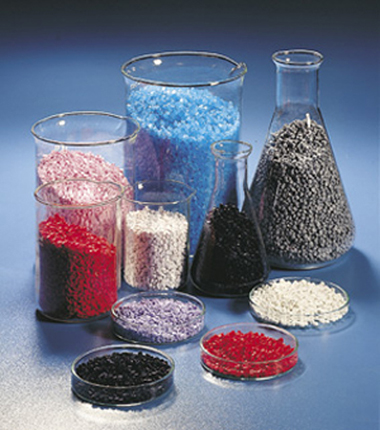 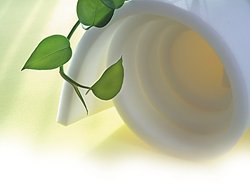 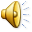 Особливості будови
Характерним для полімерів є наявність довгих ланцюгових молекул з різким розходженням характеру зв'язків вздовж ланцюга і між ланцюгами. Наслідком цього є виникнення гнучкості ланцюгової молекули. Вона полягає в її здатність змінювати форму під впливом температури (термопластичність).
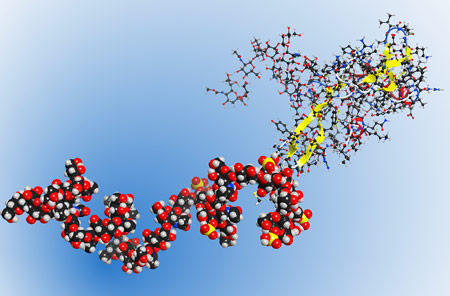 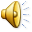 Класифікація за походженням
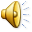 За типом ланцюгів
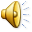 Властивості полімерів
Лінійні полімери мають специфічний комплексом фізико-хімічних і механічних властивостей: 

 Здатність утворювати високоміцні волокна і плівки.
 Здатність до великих оборотних деформацій.
 Здатність у високоеластичному стані набухати перед розчиненням.
 Висока в'язкість розчинів.
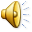 Застування у промиловості
Промисловість – головний споживач полімерних матеріалів. Використання їх у машинобудуванні росте  темпами, які не знають прецеденту в історії. Майже три чверті внутрішніх салонів легкових автомобілів, автобусів, літаків, річкових і морських судів і пасажирських вагонів виконується нині з декоративних пластиків, синтетичних плівок, тканин, штучної шкіри.
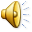 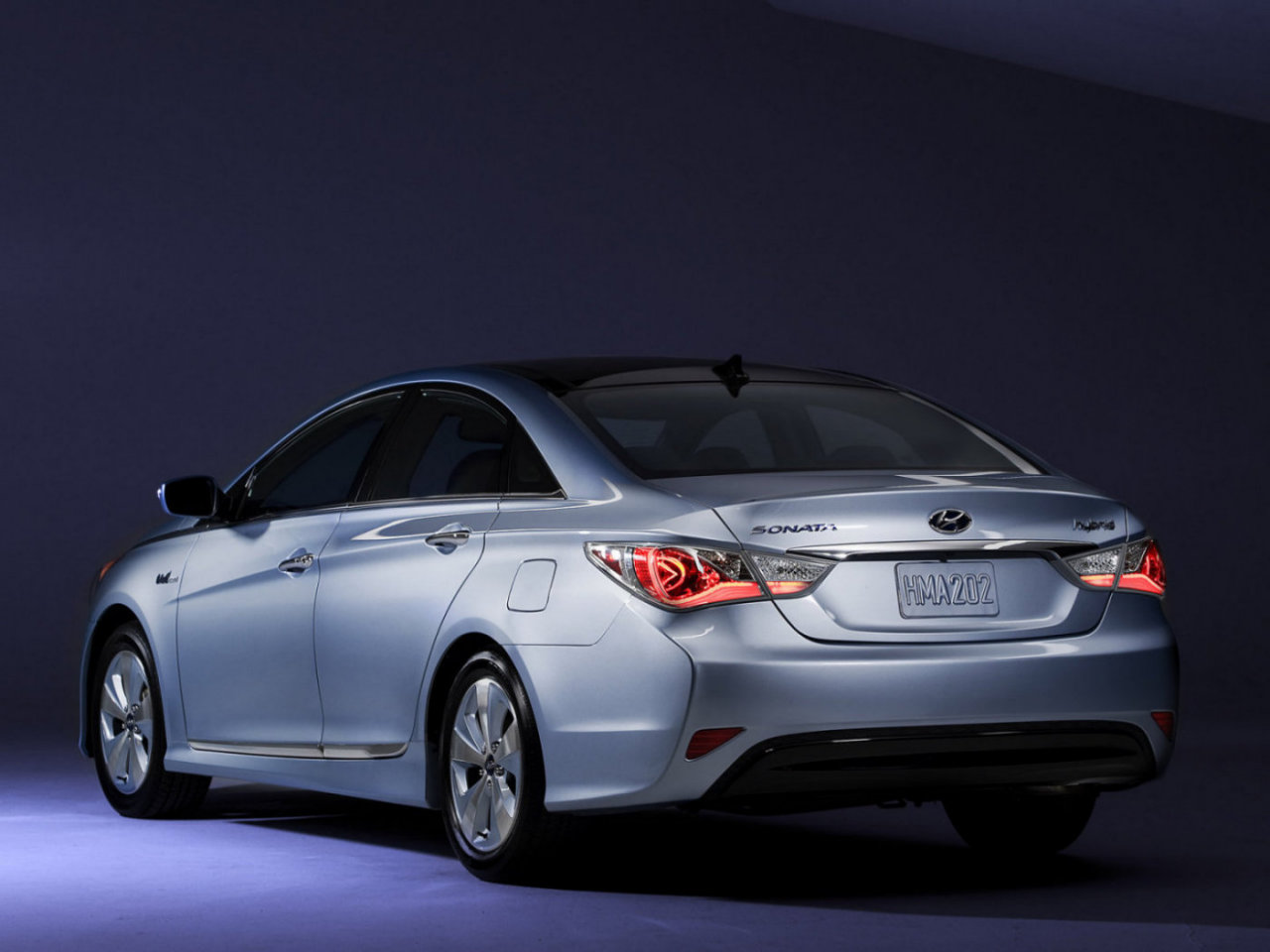 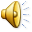 Застування у приладобудуванні
Широко застосовуються полімерні матеріали у приладобудуванні. Тут отриманий найвищий економічний ефект у середньому в 1,5-2,0 рази вище, ніж в інших галузях машинобудування. Пояснюється це тим, що велика частина полімерів переробляється в приладобудуванні прогресивними способами, що підвищує рівень корисного використання і безвідходність  термопластів, збільшує коефіцієнт заміни дорогих матеріалів.
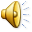 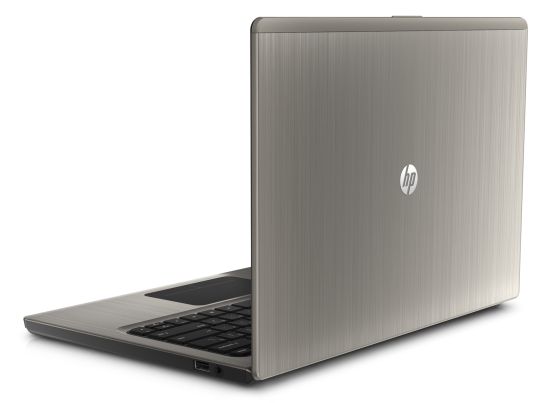 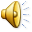 Застосування у будівництві
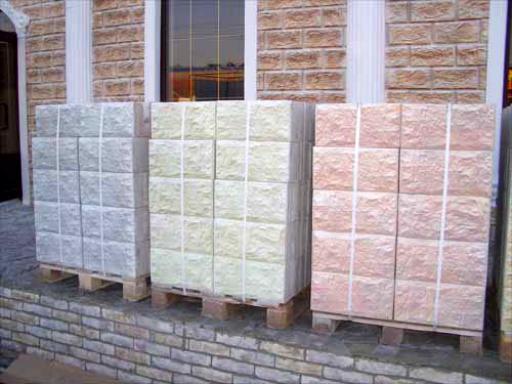 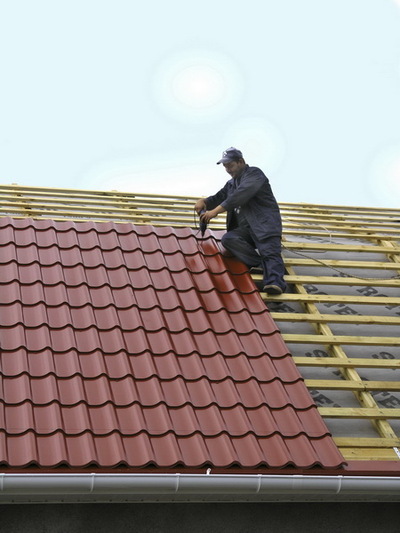 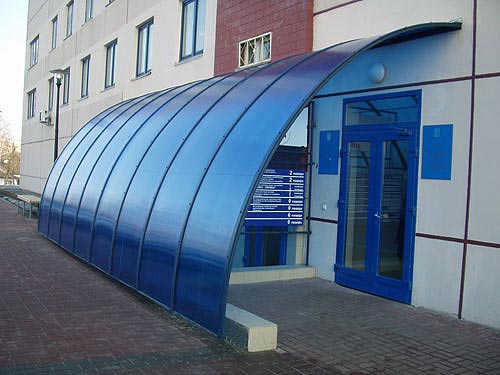 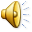 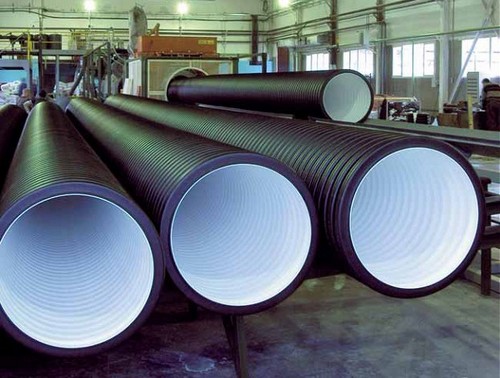 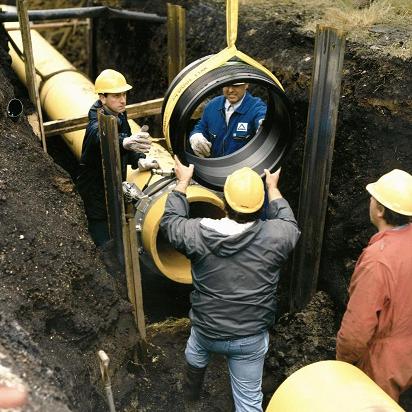 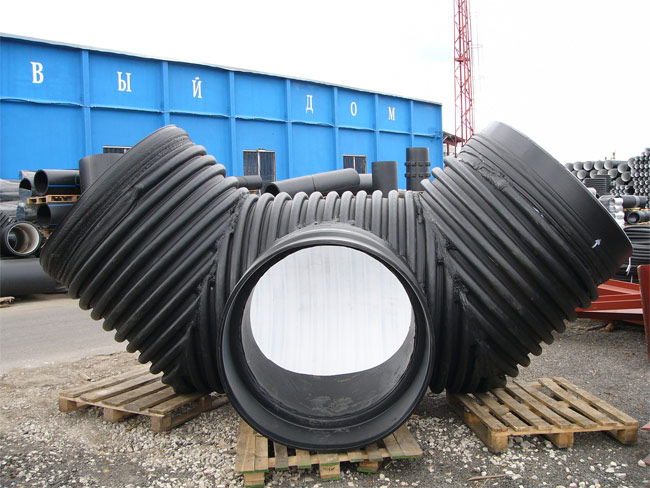 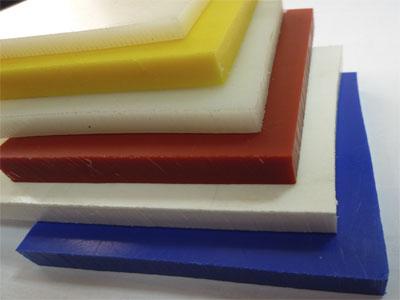 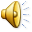 Застосування у господарстві
Плівкові матеріали для парників  і теплиць, гідроізоляції водойм.
Труби для дренажу і поливу.
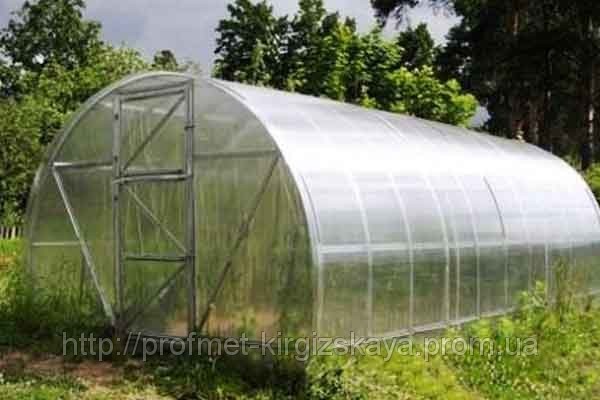 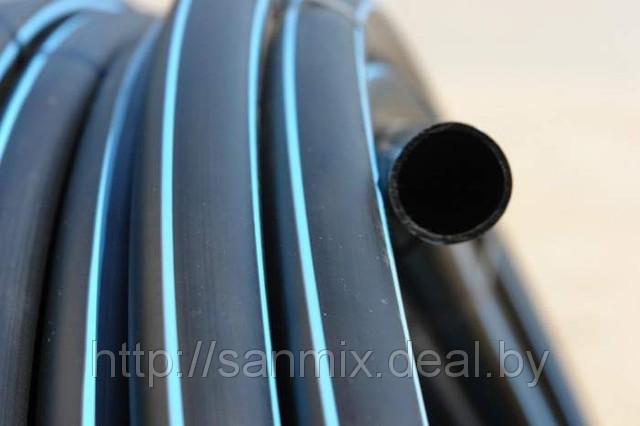 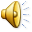 Обсяг випуску полімерів
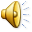 Заключення
Чи сподобалася вам ця презентація?
Що нового ви дізналися про полімерні матеріали? 
Які факти вас найбільше вразили? 
Що можете розповісти про полімери ви?
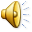 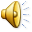